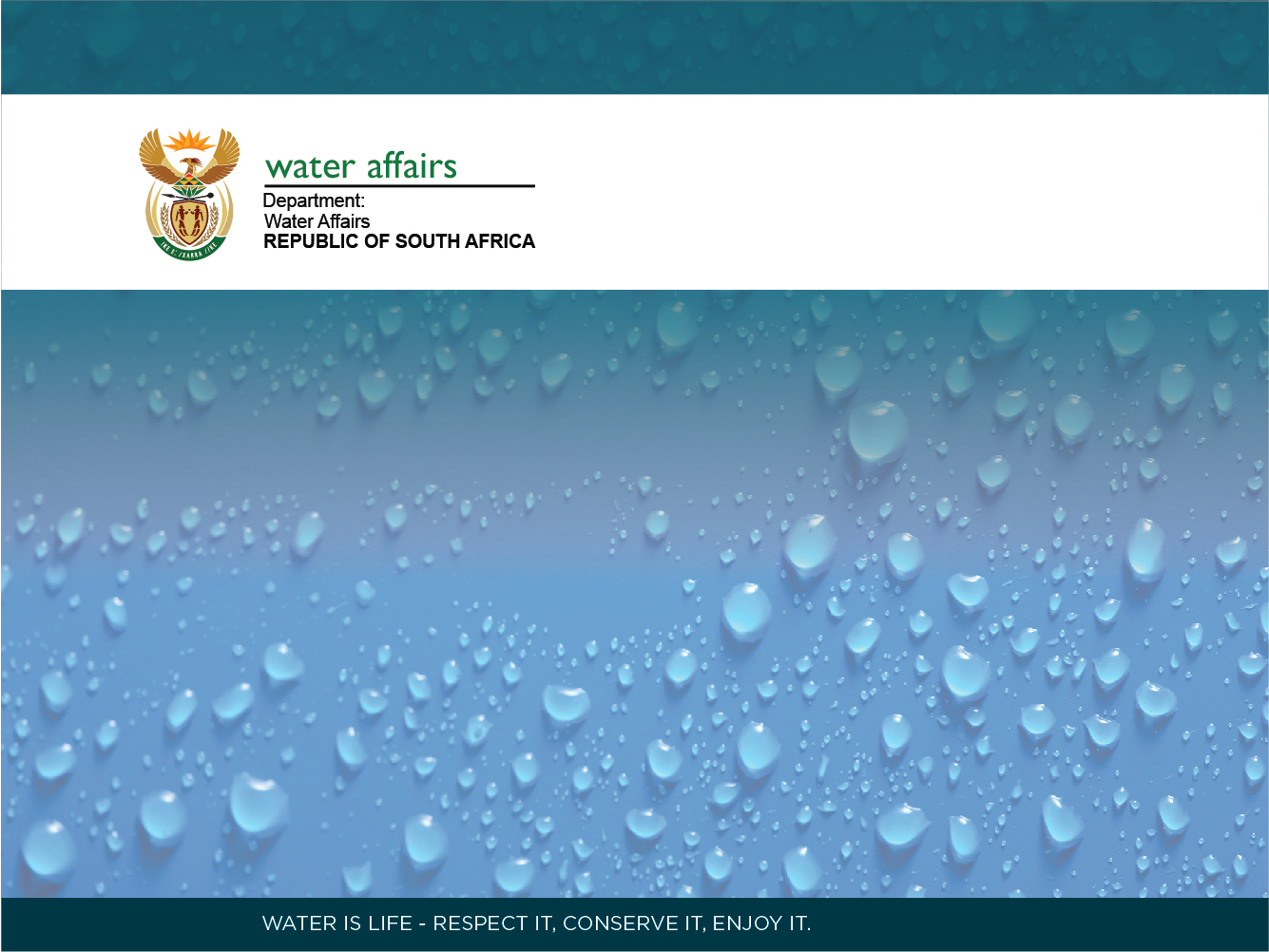 Implementation of the Water Resources Classification System and Determination of the Resource Quality Objectives for Significant Water Resources in the Letaba Catchment

7: Operational scenarios: Recap, description and yield consequences

3 April 2014 
Presented by:
Pieter van Rooyen
Letaba NWRCS steps
Scenario Analysis: Where does it fit in?
2
What are scenarios?
Scenarios, in context of water resource management and planning are plausible definitions (settings) of all the factors (variables) that influence the water balance and water quality in a catchment and the system as a whole
What are scenarios used for?
Different levels of water use and protection are evaluated with the aim to find a balanced scenario
Water Resource Classification is the process to evaluate and recommend what that balance scenario entails
Evaluation of Scenarios
Ecological
EGSA
Economical
Non-Ecological Water Quality
Letaba River System
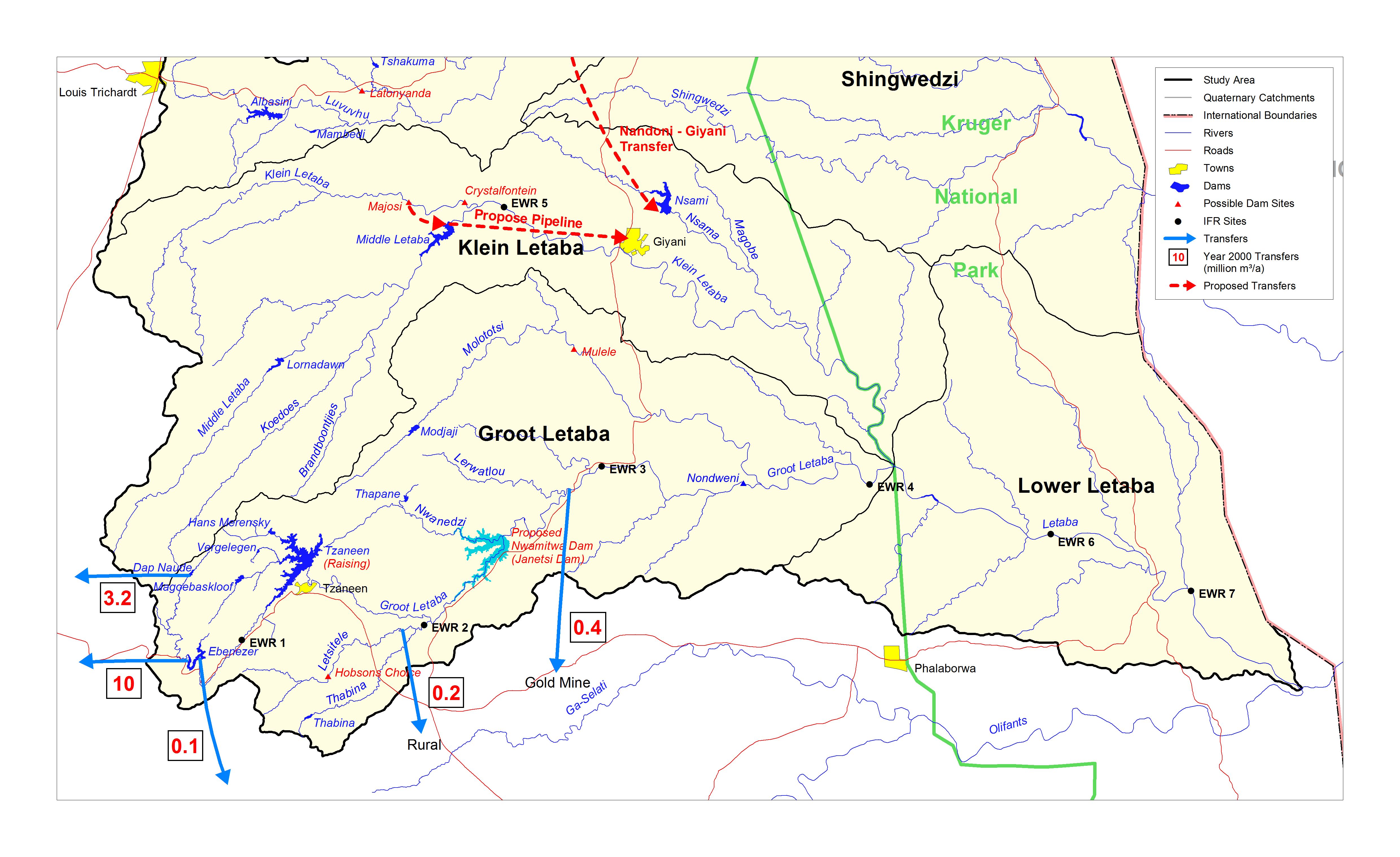 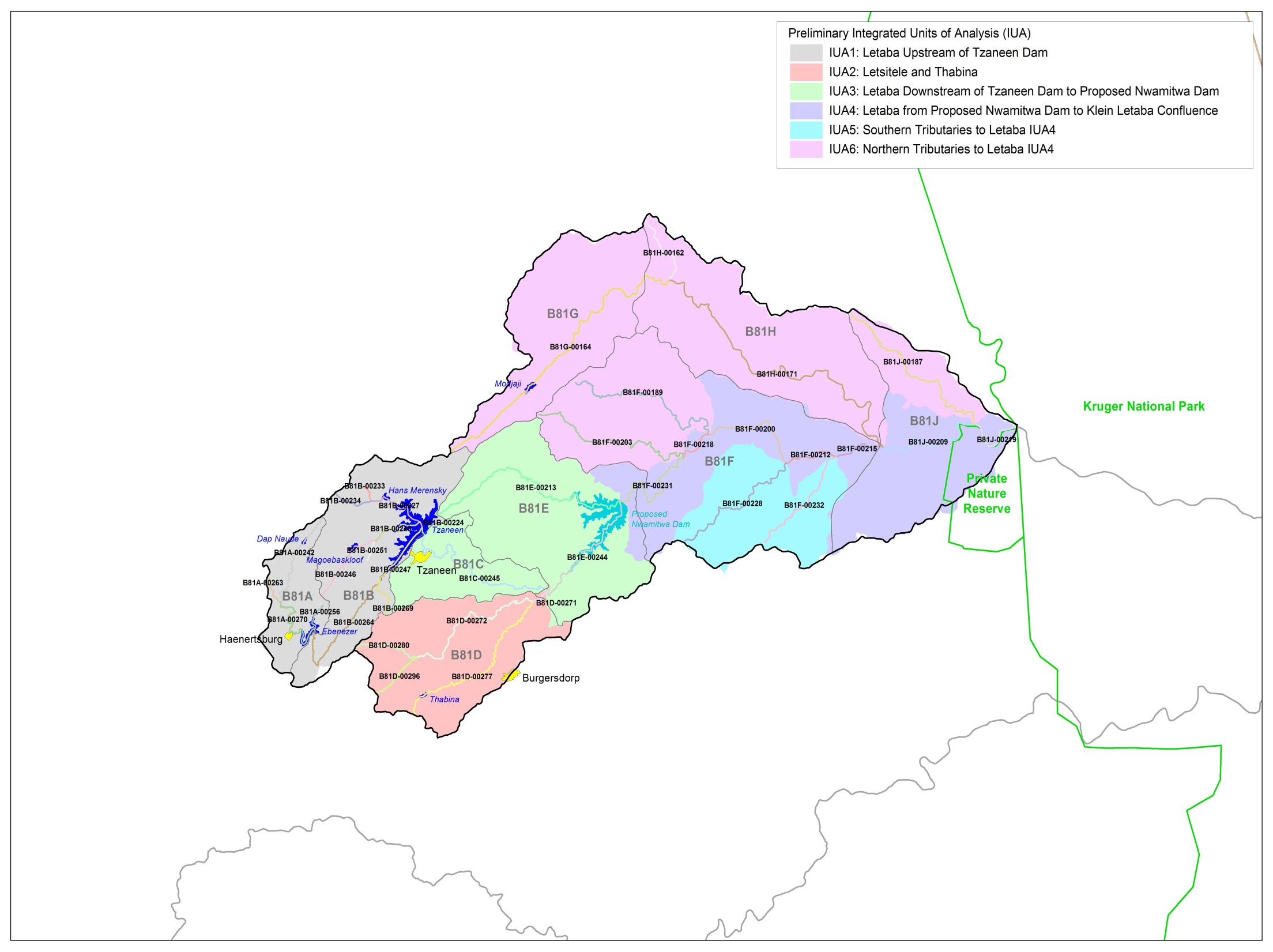 Scenarios in context of IUAs
Molatotsi River
Option for evaluation, Artificial aquifer recharge at Mulele .
Letaba u/s Tzaneen Dam
Approved: Groot Letaba River Water Development Project : Raising  of Tzaneen Dam
Applications: 
Abstraction to Polokwane
Politsi Scheme
Letaba d/s Tzaneen Dam to Proposed Nwamitwa Dam
Approved: Groot Letaba River Water Development Project : Nwamitwa Dam
Letsitele and Thabina
Option for evaluation, Letsitele River Valley Dam
7
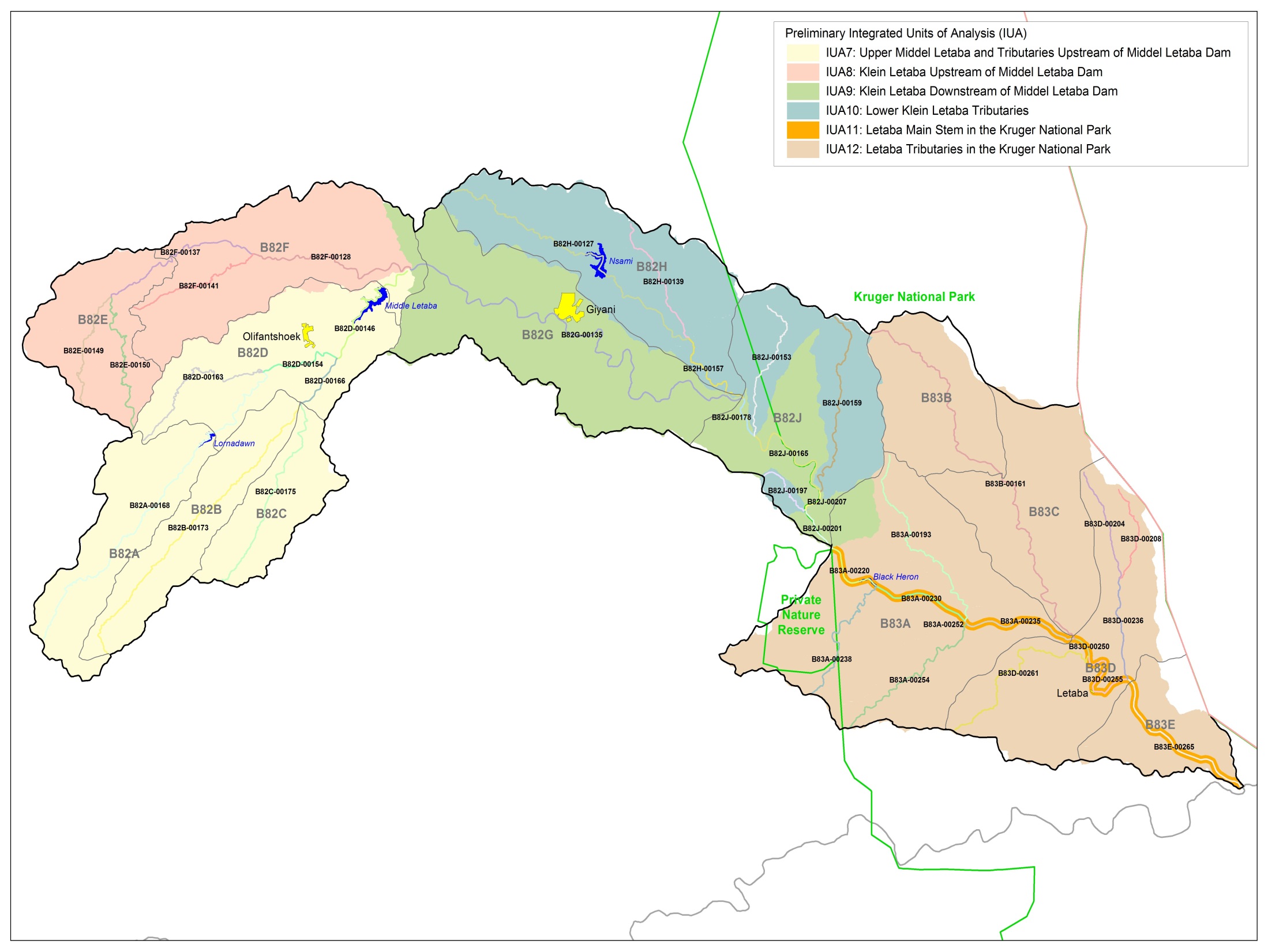 Klein Letaba u/s Middel Letaba Dam
Option for evaluation: Crystalfontein Dam and conveyance infrastructure
Klein Letaba d/s Middel Letaba Dam
Pipeline to replace canal, reducing losses
Scenarios in context
 of IUAs
8
Scenarios
Total of 18 scenarios were considered          (see hand-out)
Components were defined at previous SSC
Initial set provided perspective on the boundaries of the variables assessed.
Alternative scenarios was analysed to improve certain aspects – find a balance between protection and use.
Six scenarios were identified for stakeholder evaluations.
Present Day Scenario (1 of 6)
Present Water Resource Infrastructure
Present day abstractions and supply
Minimum flow of 0.6 m3/s into Kruger National Park
Serve as reference scenario
Reference scenario, present conditions
REC Scenario (2 of 6)
Water Resource Infrastructure:
Raising of Tzaneen Dam
Nwamitwa Dam implemented
Additional transfer to Polokwane (full yield)
Crystalfontein Dam
Recommended Ecological Category: 
High and low flows EWR 3, 4, 5 and 7
Low flows at EWR 1
Current drought restriction operating policy
Determine reduction in supply if releases for Recommended Ecological Categories Scenario is made
Scenario 5 (3 of 6)
Water Resource Infrastructure:
Raising of Tzaneen, Nwamitwa Dam implemented
Additional transfer to Polokwane (licence request)
Crystalfontein Dam
Letsitele River Dam
Maximum groundwater abstraction
No releases for ecology
Maximum supply to economic activities
Scenario 6 (4 of 6)
Water Resource Infrastructure:
Raising of Tzaneen, Nwamitwa Dam implemented
Additional transfer to Polokwane (licence request)
Crystalfontein Dam
Letsitele River Dam
Maximum groundwater abstraction
PES low flows (no high flows) 
Water use:
Current abstractions Groot Letaba System
Increased abstraction from Crystalfontein Dam
Improve Scenario 5 ecology - PES low flows
Scenario 9 (5 of 6)
Water Resource Infrastructure:
Raising of Tzaneen Dam
Nwamitwa Dam implemented
Additional transfer to Polokwane (licence request)
Crystalfontein Dam
Low flows for REC (1 high flow event in year) 
Determine available supply for users
Increase low flows from Scenario 6 (PES to REC) and add high flow event
Scenario 10 (6 of 6)
Water Resource Infrastructure:
Raising of Tzaneen Dam
Nwamitwa Dam implemented
Additional transfer to Polokwane (licence request)
Crystalfontein Dam
PES low flows (3 high flow events - Groot Letaba) 
Determine available supply for users
Exchange (reduce) low flow from Scenario 9 (REC to PES) and add 2 high flow events
Catchment Analysis
Catchment Resource Availability
Socio-Economic
Water Requirements
Ecological 
Water Requirements
Use
Protection
Management  Class 
(Decision)
16
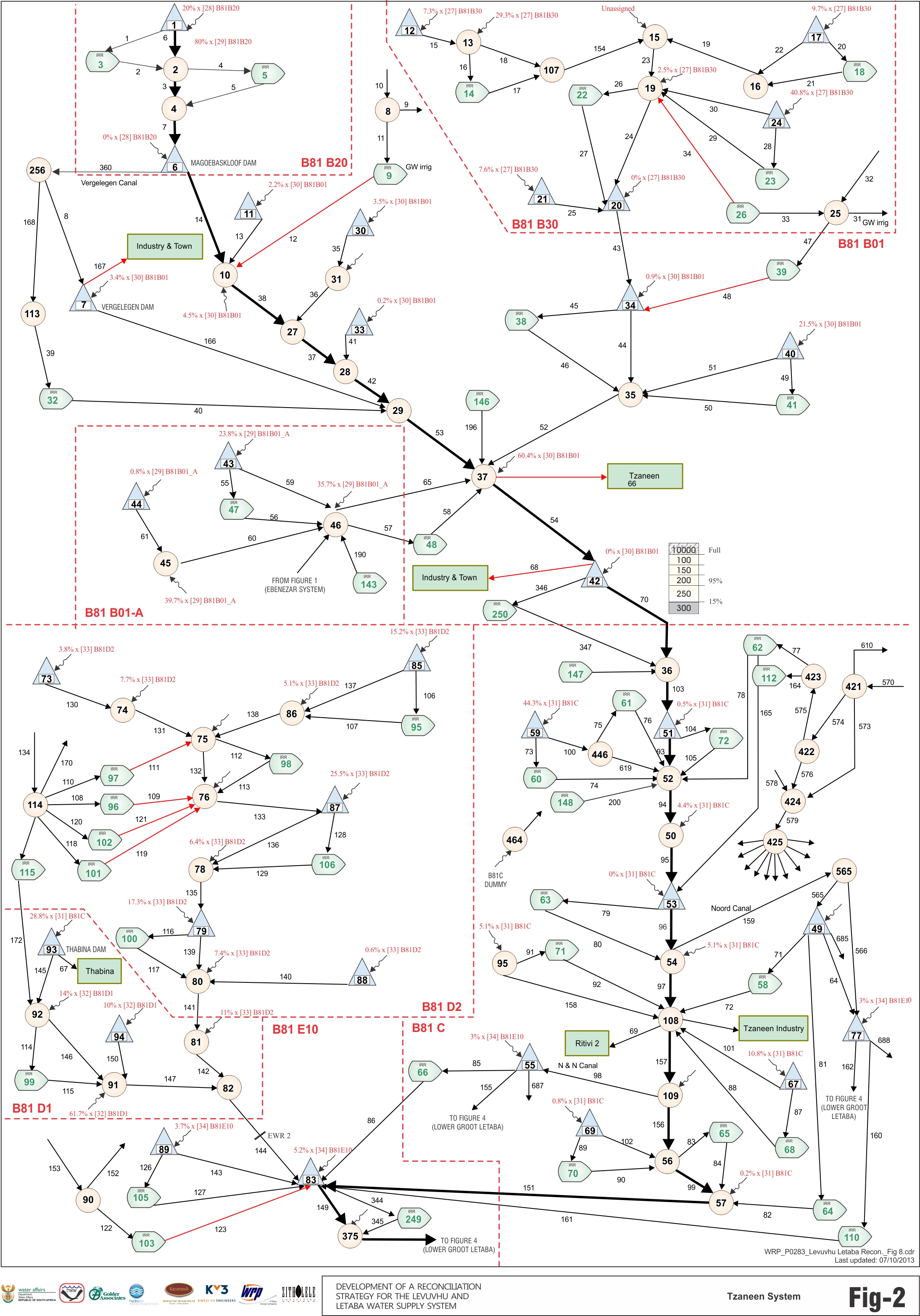 Magoebaskloof
Water Resources Network Model
(example) 

Monthly time step
All water use
Groundwater use
Return flows
Hans Merensky
Vergelegin
Tzaneen
Thabina
Noord Canal
NN Canal
Water supply summary
Focus on water users where changes occur between scenarios
Questions for clarification